Ispravljač izmjenične struje
Električna struja može biti istosmjerna i izmjenična.
Istosmjerna struja (DC) je struja koja uvijek ide u istom smjeru (od + pola prema – polu).
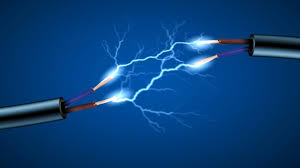 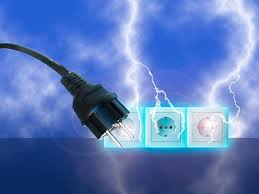 Izvori istosmjerne struje su baterija, akumulator, dinamo i sunčeve ćelije.
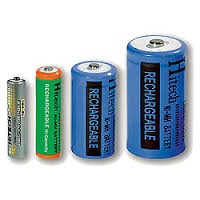 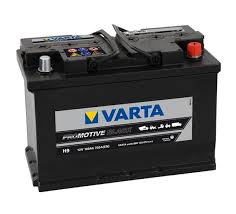 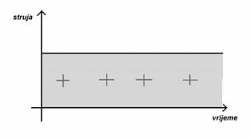 Izmjenična struja (AC) je struja koja neprestano mijenja smjer.
Dobiva se  pomoću generatora u elektranama.
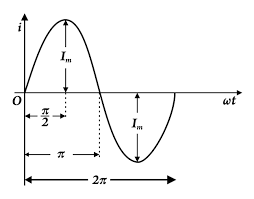 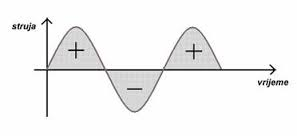 Veličina koja pokazuje promjenu smjera struje naziva se frekvencija.
Frekvencija se definira kao broj titraja u jednoj sekundi.
Oznaka za frekvenciju je f, a mjerna jedinica je herz (herc) (Hz).
Frekvencija gradske mreže je 50 Hz (u Americi 60 Hz).
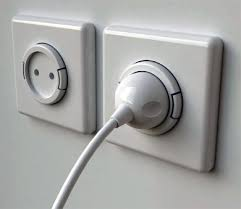 Mnogi uređaji, premda se priključuju na gradsku mrežu, ne rade na naponu 220 V – 230 V izmjenične struje, već rade na manjem naponu i istosmjernoj struji.
Napon se smanjuje pomoću transformatora.
Transformator je stroj koji se sastoji od dvije zavojnice (primarne i sekundarne) pomoću kojih se, u ovisnosti o broju namotaja, mijenja napon.
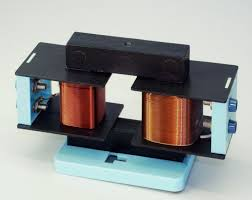 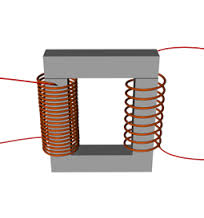 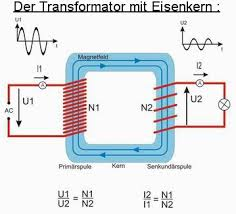 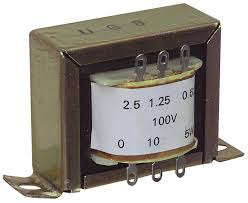 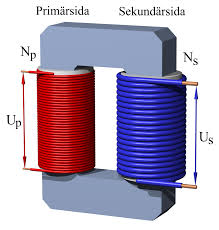 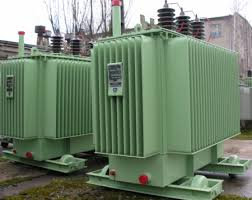 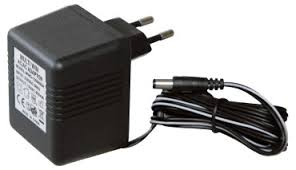 Izmjenična struja se pretvara u istosmjernu pomoću ispravljača.
Za ,,ispravljanje” struje najčešće se koriste diode (rjeđe tiristori).
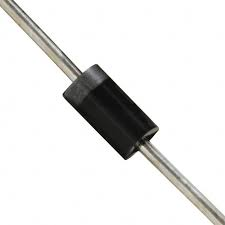 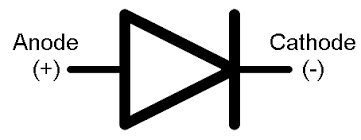 Poluvalni ispravljač s jednom diodom





- najjednostavniji
- učinkovitost samo 50%
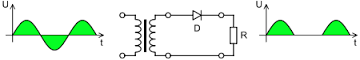 Punovalni ispravljač s dvije diode- potreban je složeniji transformator
Punovalni ispravljač s četiri diode – Graetzov spoj
- najčešće korišteni ispravljač
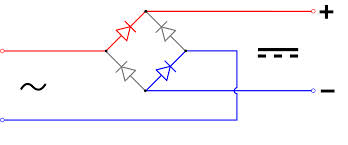